Lecture 4
1
Strategy Analysis (SA)
Drucker’s questions
2
A mission statement is also called a “mission and purpose” 
To provide clear guidance it should answer Drucker’s questions:
• What is our business?
• Who is the customer?
• Where is the customer located?
• What products or services does the customer want from us?
• What does the customer consider as value?
• What is the customer prepared to “pay”?
• What will the business be, in the future?
• What should the business be, in the future?
• What is the key strategic thrust?

Most organizations focus on business processes—on “how” they operate, rather than “what” their reasons are for existence.
[Speaker Notes: Strategic thrusts are high-level initiatives arising from the strategic vision and serve to guide the action plans towards some over-arching goals.]
Steps of Strategy Analysis
3
Steps of Strategy Analysis
4
Strategy analysis has nine steps, as discussed in the following subsections.
Carry out each of these steps to understand their application to strategy analysis when used for business planning.
Step 1: Understand the mission and purpose.
Step 2: Identify the major business areas.
Step 3: Determine what has to be achieved.
Step 4: Identify issues representing opportunities or problems.
Step 5: Determine what will achieve or resolve the issues.
Step 6: Define Key Performance Indicators (KPIs).
Step 7: Identify the current functions that exist.
Step 8: Allocate functional responsibility to implement strategies.
Step 9: Define job responsibilities for each function.
Step 1:Understand the Mission and Purpose
5
The objective to understand the mission and purpose.
 An ideal mission should be timeless; identify directions now and into the future. It should clearly express:
What the business is doing now;
What is happening in the environment;
What the business should be doing in the future;
It should broadly indicate Geography, markets, customers, products, and services.

To understand the mission and purpose, we must be aware of the environment and its change in the future. 
They also affect the public and private-sector organizations that operate in that environment as partners, customers, suppliers, and competitors.
Step 2: Identify the Major Business Areas
6
After Step 1, analyze its focus to identify major business areas that should be involved. 
These are based on the organization structure.
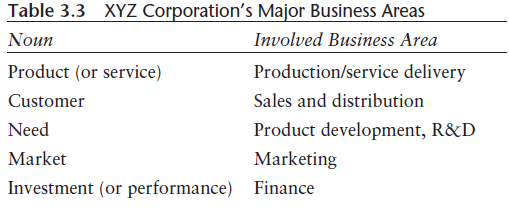 Step 3: Determine What Has to Achieved
7
Focuses on identifying and refining goals. This depends on the policies set by management.
Goals and objectives are measurable targets. To be measured, they must be quantitative. 

They have three characteristics—measure, level, and time:
The measure defines what performance indicator will be used for measurement.
The level indicates what result value must be achieved.
The time specifies when that result should be achieved.

Only when we know what result is to be achieved and the time frame, can we determine the most appropriate strategies or tactics—which indicate “how”.
Step 4 —Identify Issues
8
Determine the strategies to follow for goals & issues.
Know problems or threats that are barriers to, or that delay goals.
Aware of the opportunities or technologies that enhance or facilitate their achievement.

Issues can be internal or external to the organization.
As well as defining issues, we can also list the organization’s strengths and weaknesses.
Understanding of opportunities and threats, we can analyze strengths, weaknesses, opportunities, and threats in a SWOT analysis.
Step 5: Determine What Will Achieve or Resolve the Issues
9
With SWOT knowledge of issues, know what has to be corrected or protected.
Where we should focus our strengths to achieve opportunities or take advantage of technologies.

Ask the following questions for each point discussed:
What should we do to take advantage of the opportunities?
What technologies are available to assist us?
What strengths can we use to help us?
What has to be done to resolve the problems?
What should we do to protect ourselves from the threats?
What should we do to correct our weaknesses?

The focus is again “what should we do, not how do we do it”.
Step 6—Define Key Performance Indicators
10
Performance measures are quantitative: 
The result level to be achieved, 
And the time for that achievement. 


But targets change over time, typically in the level or time for achievement.
“how to express goals that accommodate change”.

A goal must define the performance measure.
Step 6—Define Key Performance Indicators
11
KPIs cannot only define goal achievement, but also effectiveness of strategies. 

E.g. The product pricing strategy was defined as; “Establish and maintain a pricing policy that will sustain achievement of market share”.
Set market share targets depends not only on pricing, but also on advertising.
 Advertising costs money; a manager must decide what proportion of funding should be allocated to advertising.

To allocate resources optimally, to achieve defined objectives
Step 7: Identify the Current Functions That Exist
12
The managers provide us with a list of the current functions:
Corporate;
Finance;
Forecasting;
Marketing;
Sales;
Research and development;
Production;
Purchasing;

For each strategy, identify the principal business activities, & may have to derive new functions and activities if needed.
Step 8: Allocate Functional Responsibility to Implement Strategies
13
To establish action plans for strategy implementation, it allocates responsibility for achieving goals and KPIs. 

A matrix is developed, with each strategy on a separate row and each function listed as a column.

Managers decide which function has primary responsibility for managing implementation.

A solid bullet for primary function there can only be one solid bullet in each row.

Other functions may involved; have secondary responsibility An open bullet in a cell indicates this.
Step 8: Allocate Functional Responsibility to Implement Strategies
14
The business function–strategy matrix enables primary and secondary implementation responsibility.
each strategy is allocated to at least one function,
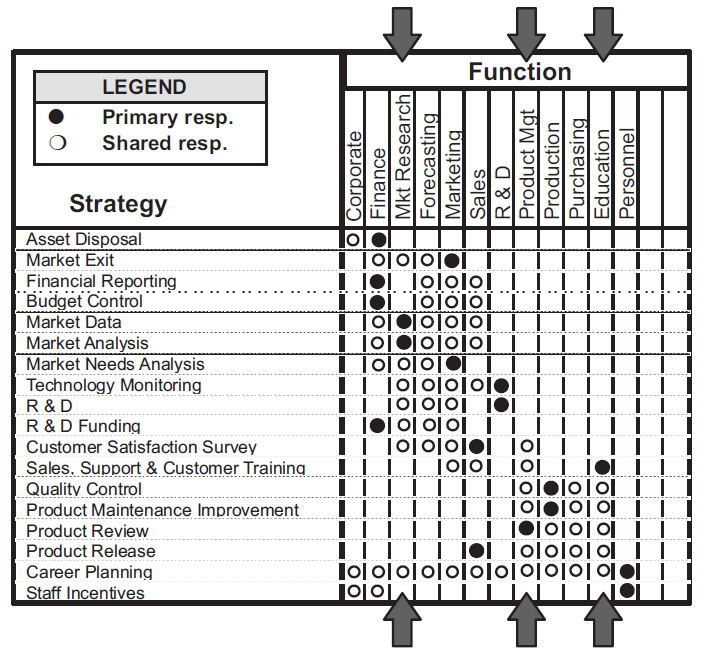 Step 9—Define Job Role Responsibilities for Each Function
15
The business function–strategy matrix also allows job role responsibilities for each function to be identified. 

Document the responsibilities for each manager appointed to a job role to manage these functions.

For example, an arrow highlights the Finance column. 
Solid bullets that identify each strategy,
Where the chief financial officer (CFO) has primary job role responsibility, 
Open bullets that identify strategies,
Where finance and, its CFO has secondary job role responsibility with other functions.
Step 9—Define Job Role Responsibilities for Each Function
16
Summary of Steps of SA
17
Benefits of Strategy Analysis
18
SA is easy to learn and use.
It normally requires 3 to 5 days of planning sessions by managers to develop tactical business plans.
Produces clear, performance-based goals, objectives, KPIs, and action plans.
Implements business plans.
Clear definition of quantitative goals and objectives.
Defines KPIs for performance measurement of changing goals.
Address opportunities and resolve issues.
Defines objectives or KPIs so implemented correctly and in a timely fashion.